www.pwccn.com
上市地的选择              企业等不起的选择
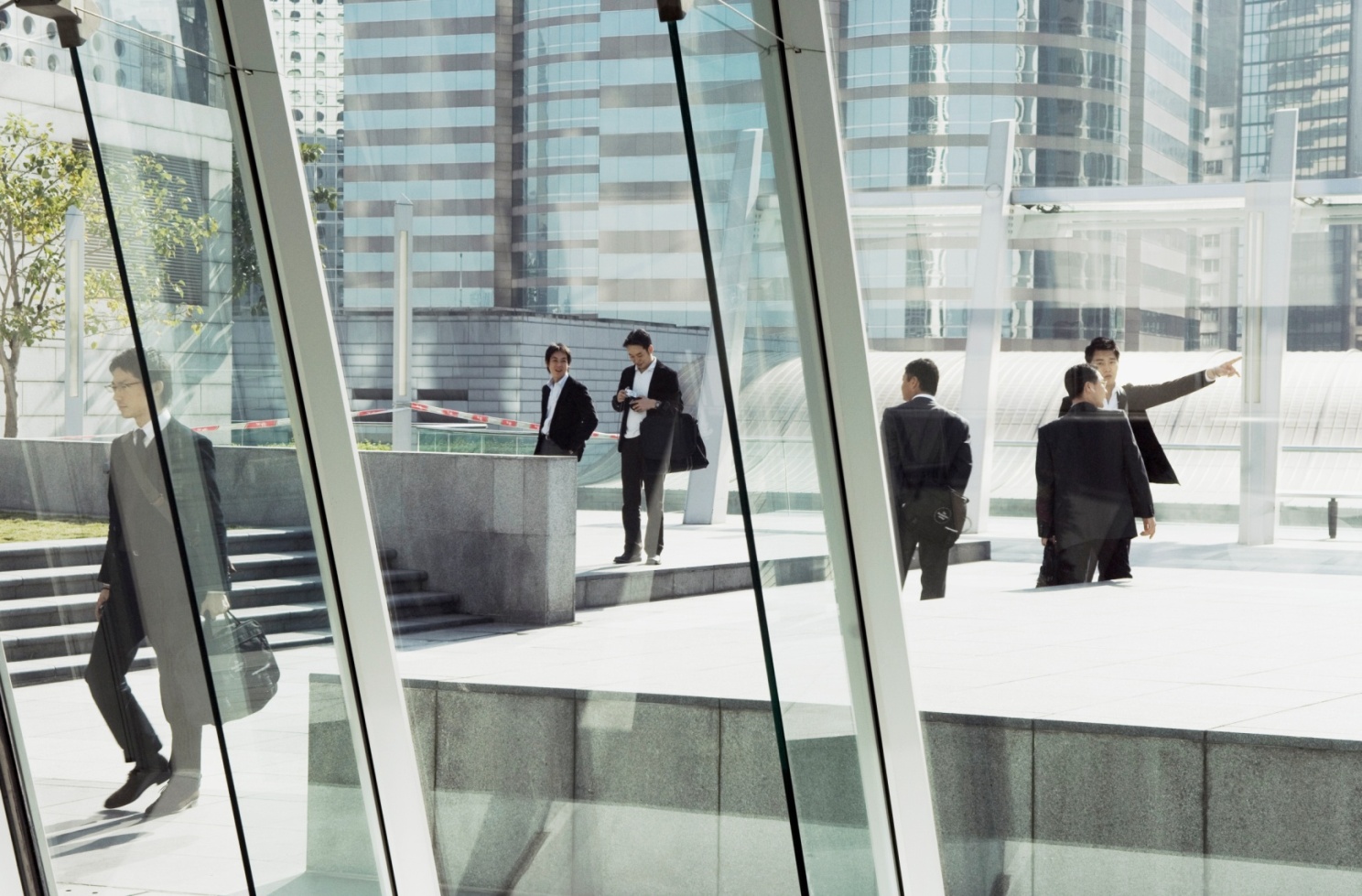 不同上市地点对公司的要求比较
1
2
上市流程：做出上市决定
上市的优点
获得更多的资金
提升公司的形象和信誉
减少个人资金和担保
为股东提供流动性
改善公司治理和透明度
帮助吸引和留住人才
上市的缺点
需要花费管理层更多的时间和资源以满足法规以及定期报告的要求
对公司的各项细节和财务状况更多的披露要求
更大的收入增长压力
稀释对现有股东的控制权
成本
与IPO相关的专业(包括投资银行)服务费
为满足各项法规还会产生持续的成本
3
上市市场的选择(A股、香港和美国)
4
上市市场的选择(A股、香港和美国)
5
上市市场的选择(A股、香港和美国)
6
上市市场的选择(A股、香港和美国)
7
上市市场的比较(A股和新三板)
8
上市市场的比较(A股和新三板)
9
国内主板/创业板上市上市路径解析
2
10
A股发行审核数据分析
2009年至2015年7月A股上市统计表
数据来源：Wind资讯。
注：2013年A股因IPO暂停发行，没有上市的企业。
11
A股IPO上市规则
12
A股IPO上市规则
13
A股IPO上市规则
14
A股IPO上市规则
15
A股IPO上市规则
16
A股IPO时间表及审核流程
财务报表期间: 3年+1期
重组改制
审计和评估
 3–9 个月
?月
辅导期     3–6 个月
审核期间     6 – ?月
?个月
1–2 个月
决定上市
设立股份有限公司
向证监会提交申请文件
发审委  批准通过
上市
地方证监局验收
向政府相关部门申请设立股份有限公司
获得发行批文
审计、尽职调查、评估、准备招股说明书和其他文件
17
[Speaker Notes: 有限责任公司变更为股份有限公司：若老股东计划转让部分股份，需要在改制基准日之前完成变更：(1)不能在股改后完成。原因：根据《公司法》，股份有限公司成立后一年内发起人持有的股份不得转让；(2)不能在改制基准日至股改完成日之间，改制基准日时点的股东结构应与股改完成时点一致。

上市辅导：

辅导期：由辅导机构向上市申请人所在地证监局报送备案材料，证监局进行备案登记之日开始计算。目前已取消1年强制性辅导期的要求，由企业和辅导机构根据各地证监局的要求自行决定辅导期。辅导工作必须获得当地证监局的辅导验收。如：北京证监局要求的辅导时间原则上为4个月，如果辅导工作扎实，辅导工作报告完整，辅导授课及考试高质量完成，则辅导时间可适度缩短。

各地证监局要求的辅导验收申请文件不同。就财务会计资料而言，大部分地方证监局要求的申请文件范围不超过向证监会提交的IPO申报材料，如，北京要求提供最近三年一期经审计的财务报表，浙江省仅要求提供最近一年经审计的财务报表、股份公司成立的验资报告等。但也有个别地方证监局要求提供额外的资料，如，广东证监局要求会计师对发行人财务独立性、是否建立健全公司财务会计管理体系、资产产权是否明晰、关联关系及关联交易是否规范出具的专项意见。（注：大部分省份证监局要求提交的辅导验收资料为：发行人基本信息、辅导计划、辅导方案执行情况总结、各中介资质证明及联系方式、近期财务报表等。广东证监局要求的辅导材料比较细、比较全面）。

部分地方证监局会在辅导验收时提出问题，要求会计师回复（类似证监会反馈意见）。如，春秋航空项目中上海证监局提出以下问题：关联交易比例持续下降采取的措施及可持续性、补贴收入的类型及会计处理、股权转让价格是否公允及是否构成股份支付。]
战略新兴板简介
新兴行业
新兴的认定是动态发展过程
交易所本身不会就何谓新兴进行实质性判断
实务中可参考国务院、统计局公布的产业目录
整体定位
共性：产业聚集、具备规模，但不一定盈利
创新企业
更加综合
传统行业的技术创新
新兴行业的业务创新
18
[Speaker Notes: 新兴行业是指节能环保、新一代信息技术、生物、高端装备制造、新能源、新材料和新能源汽车七个产业。《国务院关于加快培育和发展战略性新兴产业的决定》将这七个产业列为现阶段的重点发展对象。]
香港主板以及创业板的路径解析
3
19
香港上市 - 多样化的投资者基础
多样化的投资者基础：大约40%为来自世界各地的零售市场投资者； 60%为来自机构投资者
香港证券市场
零售市场投资者：
内地投资者

（中国內地约有1亿投资者帐户）
国际投资者
QDII
合格境内机构投资者措施（QDII）允许中国大陆投资者通过投资计划投资海外
在国际投资者中：                              -- 27% 来自英国
28% 来自美国
12% 来自亚洲
14% 来自其他欧洲国家
10% 来自中国大陆﹙通过QDII ）
9% 来自其他国家
香港投资者
基石投资者
资料来源：香港交易所 现货市场交易调查
普华永道
20
香港交易所：分行业的平均市盈率和首次公开募股数量
不同行业的平均市盈率 （主板）
2013年按行业分类的首次公开募股
于2013年12月31日
资料来源：香港交易所
普华永道
21
港股和A股的上市规则比较
22
港股和A股的上市规则比较
23
港股和A股的上市规则比较
24
港股和A股的上市规则比较
上市披露——持续报告需求
1月1日
12月31日
4月30日
6月30日
8月31日
报告循环
25
H股与红筹
普华永道
26
H股与红筹
直接上市模式－－H股上市
间接上市模式－－红筹上市
境外控股公司(BVI)
境外战略投资者
员工持股公司
外资股股东
境外
拟上市公司(开曼或百慕达群岛)
境内
内资股股东
中间层壳公司(香港或BVI)
拟上市公司
境外
境内
境内股东
境内运营公司
普华永道
27
H股与红筹
H股模式与红筹模式的比较分析
28
H股与红筹
H股发行的新政策
2012年12月20日，证监会发布（2012）45号公告，公布《关于股份有限公司境外发行股票和上市申报文件及审核程序的监管指引》，自2013年1月1日起施行。这意味着监管部门对国内公司申请H股上市的程序有了“新政策” ，具体包括：
取消 “四、五、六”要求取消了: 净资产不少于4亿元人民币; 筹资额不少于5,000万美元; 过去一年税后利润不少于6,000万元人民币 的要求
简化程序、精简申请文件原28个文件减至13个，包括取消省级人民政府或国务院有关部门同意函及发改委意见函
1
2
3
4
财务报表及审计报告只需遵从境外上市的期间要求减轻前期工作的压力，时间比以前更易掌握
证监会核准文件有效期从6个月延长至12个月上巿计划比以前更具弹性
29
香港上市的时间表
整个上市过程筹备约需时9个月至1年
申请上市
上市规划或准备
周1
周4-14
周 15
周 16-17
周18-20
周1-3
3-6 个月
决定上市计划
委托保荐人、会计师、企业律师等中介机构
订出工作团队
上市架构规划及重组
针对上市前三年(香港创业板：前二年) 营运纪录做审慎调查，包括：采购，生产、行销、品管及财务管理 
财务审计签证
公司会议；开始
准备申请材料；审慎性调查；送件中国证监会审批
起草上市招股说明书及法律合同
开会讨论校样
A1申报
等待
30
[Speaker Notes: 有限责任公司变更为股份有限公司：若老股东计划转让部分股份，需要在改制基准日之前完成变更：(1)不能在股改后完成。原因：根据《公司法》，股份有限公司成立后一年内发起人持有的股份不得转让；(2)不能在改制基准日至股改完成日之间，改制基准日时点的股东结构应与股改完成时点一致。

上市辅导：

辅导期：由辅导机构向上市申请人所在地证监局报送备案材料，证监局进行备案登记之日开始计算。目前已取消1年强制性辅导期的要求，由企业和辅导机构根据各地证监局的要求自行决定辅导期。辅导工作必须获得当地证监局的辅导验收。如：北京证监局要求的辅导时间原则上为4个月，如果辅导工作扎实，辅导工作报告完整，辅导授课及考试高质量完成，则辅导时间可适度缩短。

各地证监局要求的辅导验收申请文件不同。就财务会计资料而言，大部分地方证监局要求的申请文件范围不超过向证监会提交的IPO申报材料，如，北京要求提供最近三年一期经审计的财务报表，浙江省仅要求提供最近一年经审计的财务报表、股份公司成立的验资报告等。但也有个别地方证监局要求提供额外的资料，如，广东证监局要求会计师对发行人财务独立性、是否建立健全公司财务会计管理体系、资产产权是否明晰、关联关系及关联交易是否规范出具的专项意见。（注：大部分省份证监局要求提交的辅导验收资料为：发行人基本信息、辅导计划、辅导方案执行情况总结、各中介资质证明及联系方式、近期财务报表等。广东证监局要求的辅导材料比较细、比较全面）。

部分地方证监局会在辅导验收时提出问题，要求会计师回复（类似证监会反馈意见）。如，春秋航空项目中上海证监局提出以下问题：关联交易比例持续下降采取的措施及可持续性、补贴收入的类型及会计处理、股权转让价格是否公允及是否构成股份支付。]
香港上市的时间表
整个上市过程筹备约需时9个月至1年
申请上市
招股挂牌
周 21
周 22
周 23-24
周 24-25
周25-26
周27
收到证劵交易委员会意见及提问 (一般首次文书 30 天内)
修订材料境外证监会聆讯
定价路演
企业及保荐人同意价格及折扣； 董事会(或执行委员会)同意委任条款；告慰函送至承销商法律顾问
准备及归档最终招股书；普遍股销售
出版研究报告
探寻需求情况
巡回发表会
上市挂牌
维持与投资者之关系
31
美国纳斯达克和纽交所上市路径解析
4
32
香港及美国上市规则比较
33
香港及美国上市规则比较
34
香港及美国上市规则比较
35
美国股票市场上市要求摘要
36
美国股票市场上市要求摘要
37
美国股票市场上市要求摘要
38
1周-1个月-挂牌
4-6个月
4-5个月
7. 招股结束及结算
6个月-2年
6. 结束前一周
5.上报美国证监会
4. 完成招股说明书草稿
3. 财务报表准备工作
2. 财务报告结构工作
1. 战略规划
与承销商结算
资金入帐
第二次安慰信
机密文件
SEC意见
SEC会议
明晰重要问题
修改说明书
正式的SEC文件和意见
修改文件
审慎调查会议
签署协议
完成定价
与SEC完成定价文件修改
收到SEC关于有效性的通知
发出安慰信
业务描述
风险和不确定因素
MD&A
起草会
审慎调查程序
至少2年的按照美国准则准备的财务报表
5年财务数据(投行要求)
已审计的财务报表
GAAP区别
形式财务
剥离财务
单独财务报表
中期财务信息
重组
筹资战略
市场的选择
法律结构
改进财务报告系统
明确财务报告问题
美国上市时间表
在美国上市通常需要至少8-12个月的时间，并取决于财务报表的准备速度，公司的内部管理制度，企业治理情况及管理层的相关经验。
39
谢谢.